Rain Mood
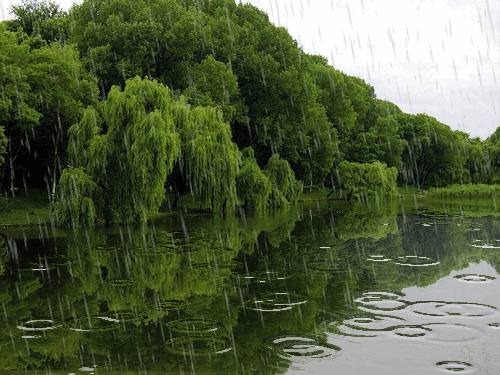 Rain Digest for 8-11 Formers
Автор:
Ольга Михайловна Степанова
учитель английского языка 
МБОУ «Цивильская СОШ №1 
имени Героя Советского Союза М.В. Силантьева»
города Цивильск Чувашской Республики
2016
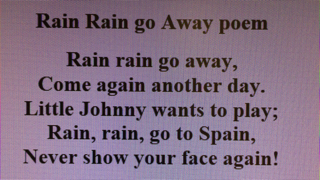 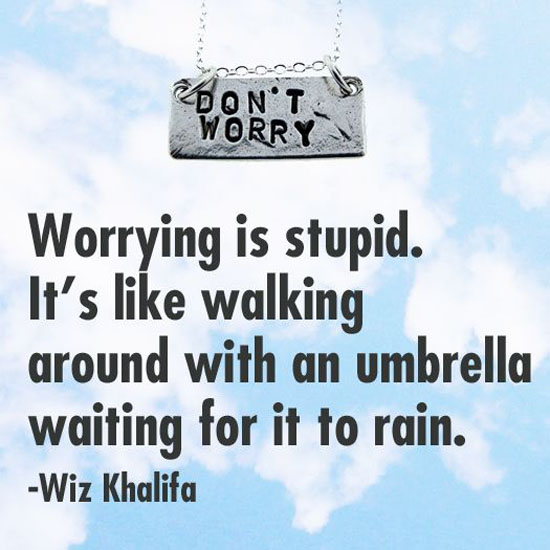 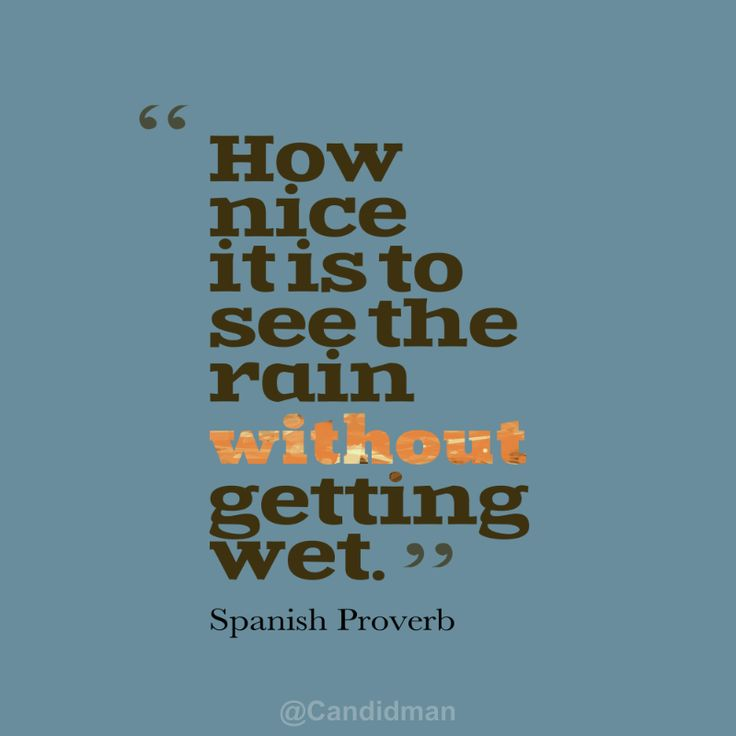 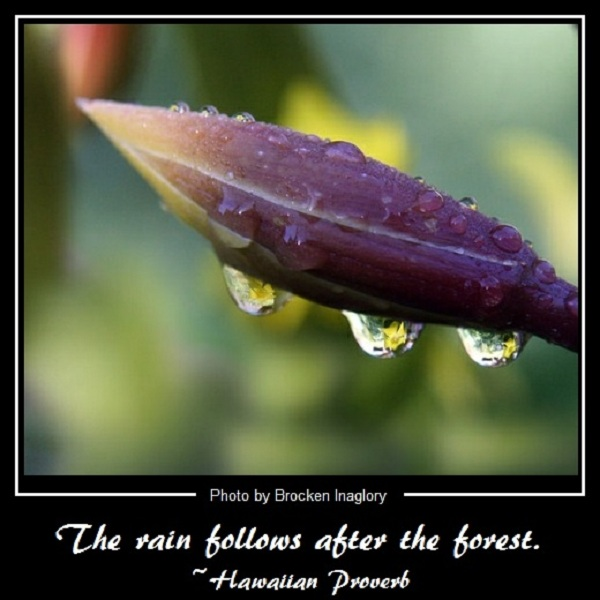 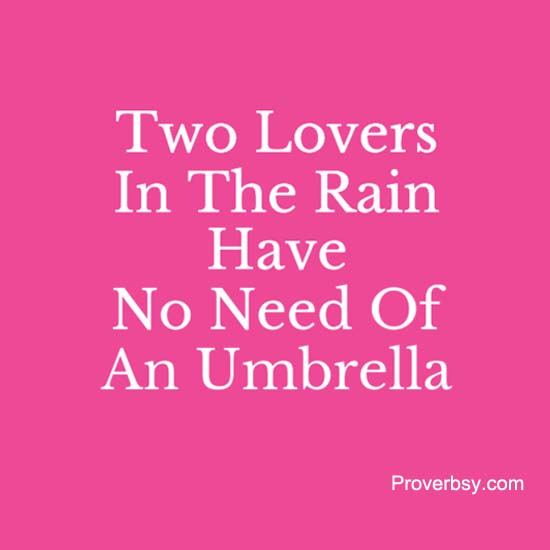 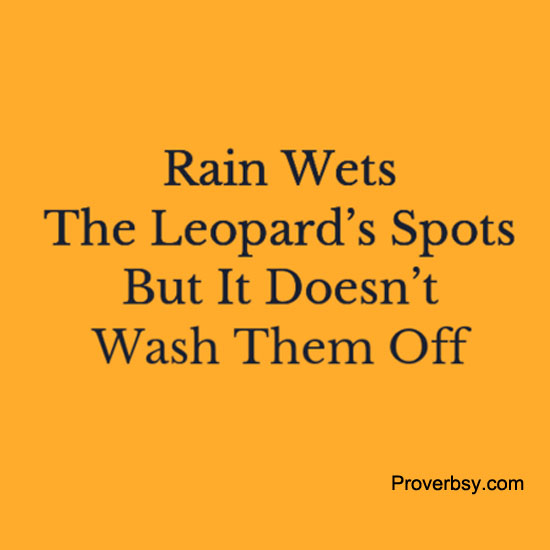 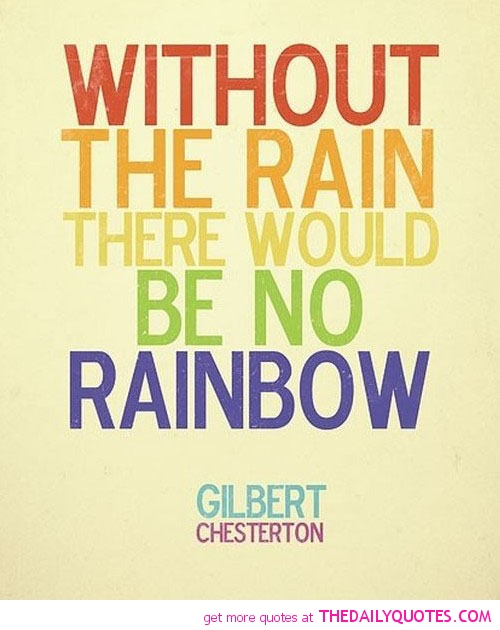 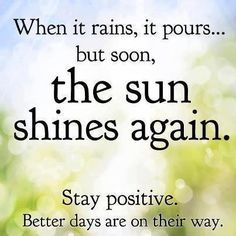 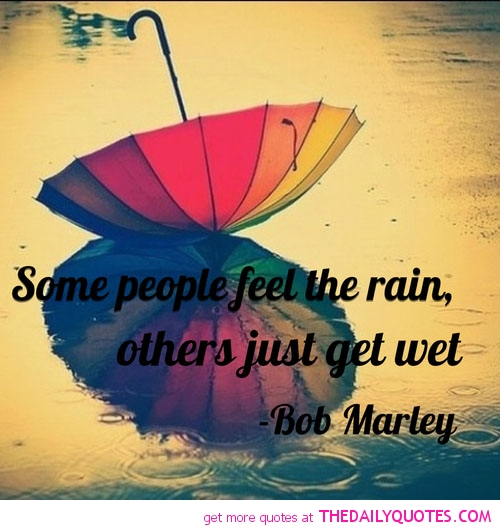 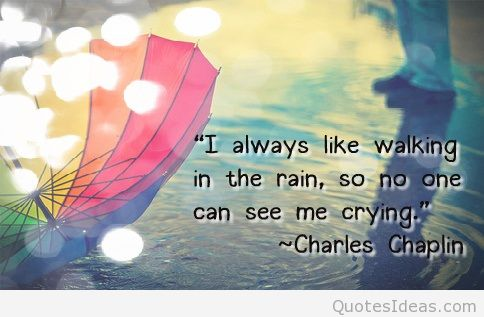 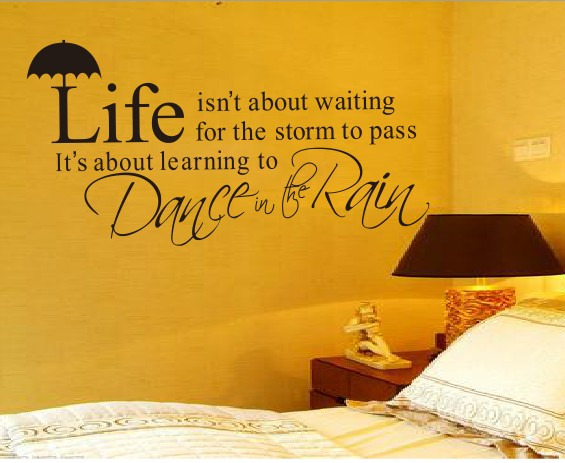 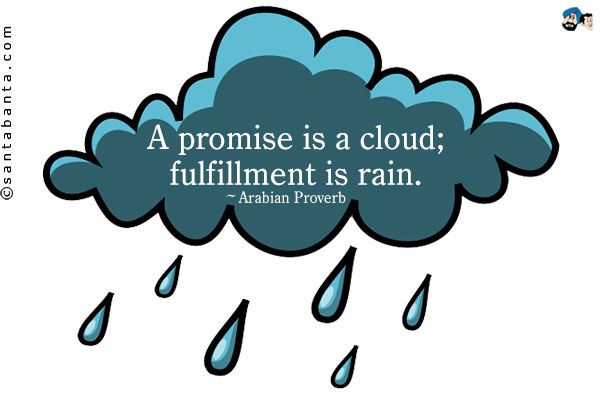 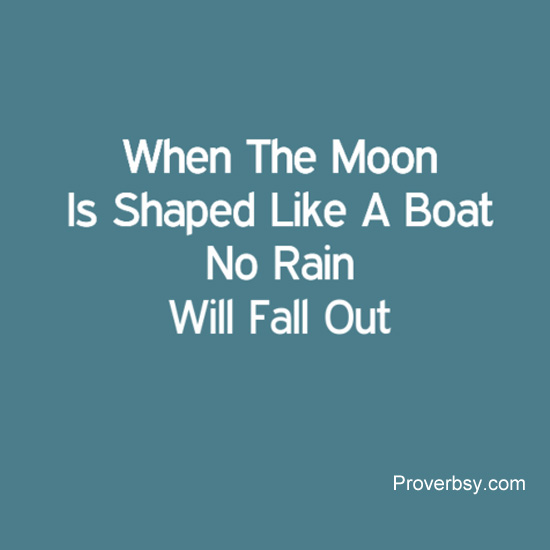 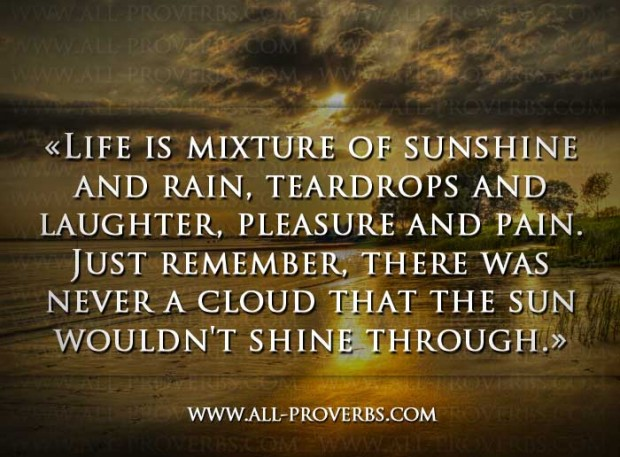 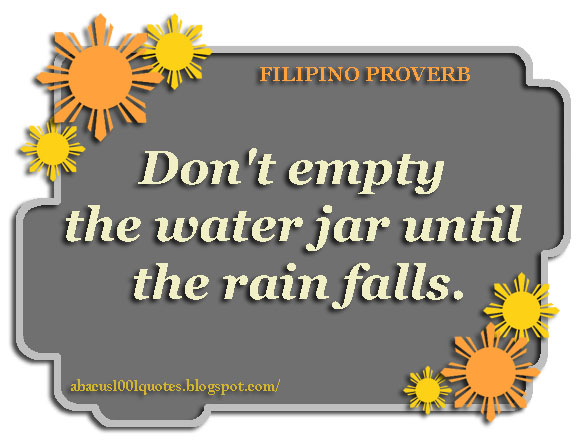 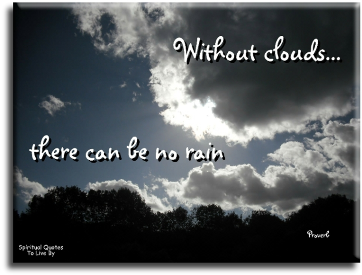 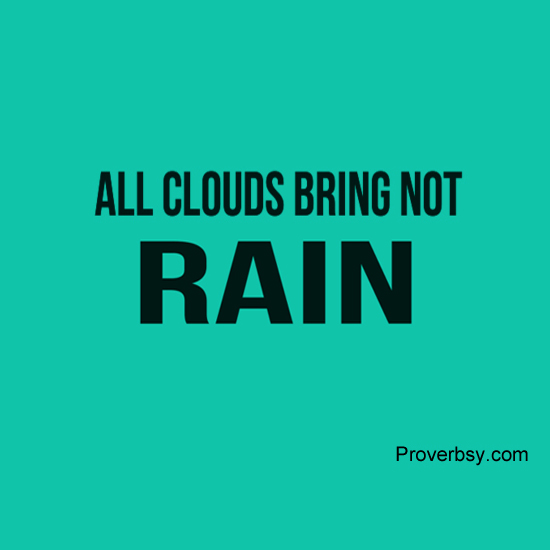 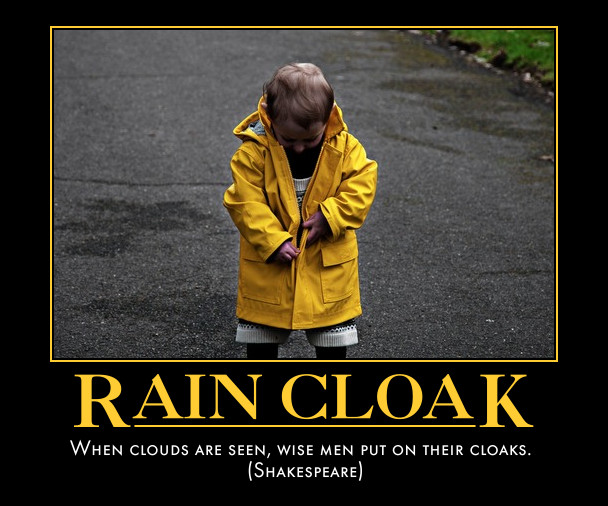 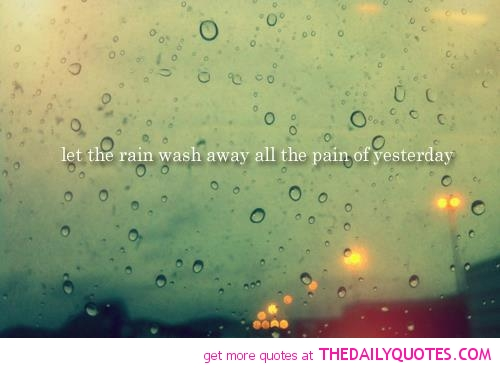 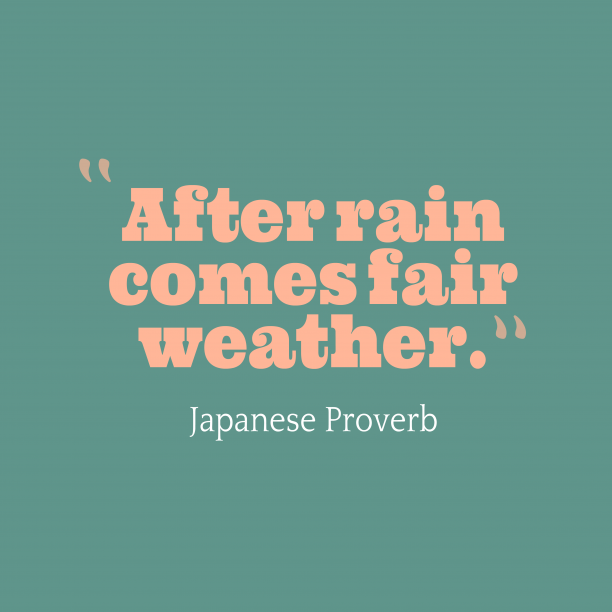 The End
Thanks for Your Attention
Источник:

Изображения взяты на сайте    http://yandex.ru
Условия использования сайта https://yandex.ru/legal/fotki_termsofuse/